НОРМАТИВНО-ПРАВОВЫЕ ДОКУМЕНТЫ ГИА 2019ИТОГОВОЕ СОЧИНЕНИЕ
Порядок проведения государственной итоговой аттестации по образовательным программам среднего общего образования, утвержден  приказом Минобрнауки России №1400 от 26.12.2013
Порядок проведения государственной итоговой аттестации по образовательным программам среднего общего образования (далее - Порядок) определяет формы проведения государственной итоговой аттестации по образовательным программам среднего общего образования (далее - ГИА), участников, сроки и продолжительность проведения ГИА, требования к использованию средств обучения и воспитания, средств связи при проведении ГИА, требования, предъявляемые к лицам, привлекаемым к проведению ГИА, порядок проверки экзаменационных работ, порядок подачи и рассмотрения апелляций, изменения и (или) аннулирования результатов ГИА.
Порядок проведения государственной итоговой аттестации по образовательным программам среднего общего образования, утвержден  приказом Минобрнауки России №1400 от 26.12.2013
ГИА, завершающая освоение имеющих государственную аккредитацию основных образовательных программ среднего общего образования, является обязательной.
Обучающиеся, являющиеся в текущем учебном году победителями или призерами заключительного этапа всероссийской олимпиады школьников, членами сборных команд Российской Федерации, участвовавших в международных олимпиадах и сформированных в порядке, устанавливаемом Министерством образования и науки Российской Федерации  (далее - Минобрнауки России), освобождаются от прохождения государственной итоговой аттестации по учебному предмету, соответствующему профилю всероссийской олимпиады школьников, международной олимпиады.
Порядок проведения государственной итоговой аттестации по образовательным программам среднего общего образования, утвержден  приказом Минобрнауки России №1400 от 26.12.2013
ГИА проводится государственными экзаменационными комиссиями (далее - ГЭК) в целях определения соответствия результатов освоения обучающимися основных образовательных программ соответствующим требованиям федерального государственного образовательного стандарта
ГИА проводится по русскому языку и математике (далее - обязательные учебные предметы). Экзамены по другим учебным предметам - литературе, физике, химии, биологии, географии, истории, обществознанию, иностранным языкам (английский, немецкий, французский и испанский языки), информатике и информационно-коммуникационным технологиям (ИКТ), а также по родному языку из числа языков народов Российской Федерации и литературе народов Российской Федерации на родном языке из числа языков народов Российской Федерации (далее - родной язык и родная литература) - обучающиеся сдают на добровольной основе по своему выбору.
Порядок проведения государственной итоговой аттестации по образовательным программам среднего общего образования, утвержден  приказом Минобрнауки России №1400 от 26.12.2013
ГИА проводится:
а) в форме единого государственного экзамена (далее - ЕГЭ) с использованием контрольных измерительных материалов, представляющих собой комплексы заданий стандартизированной формы (далее - КИМ)
б) в форме государственного выпускного экзамена (далее - ГВЭ) с использованием текстов, тем, заданий, билетов - для обучающихся по образовательным программам среднего общего образования в специальных учебно-воспитательных учреждениях закрытого типа, а также в учреждениях, исполняющих наказание в виде лишения свободы, для обучающихся, получающих среднее общее образование в рамках освоения образовательных программ среднего профессионального образования, в том числе образовательных программ среднего профессионального образования, интегрированных с образовательными программами основного общего и среднего общего образования, для обучающихся с ограниченными возможностями здоровья или для обучающихся детей-инвалидов и инвалидов по образовательным программам среднего общего образования
Порядок проведения государственной итоговой аттестации по образовательным программам среднего общего образования, утвержден  приказом Минобрнауки России №1400 от 26.12.2013
К ГИА допускаются обучающиеся, не имеющие академической задолженности, в том числе за итоговое сочинение (изложение), и в полном объеме выполнившие учебный план или индивидуальный учебный план (имеющие годовые отметки по всем учебным предметам учебного плана за каждый год обучения по образовательной программе среднего общего образования не ниже удовлетворительных).
Порядок проведения государственной итоговой аттестации по образовательным программам среднего общего образования, утвержден  приказом Минобрнауки России №1400 от 26.12.2013
Выбранные обучающимся учебные предметы, уровень ЕГЭ по математике, форма ГИА  указываются им в заявлении.
Заявление до 1 февраля включительно подается в организацию, осуществляющую образовательную деятельность, в которой обучающийся осваивал образовательные программы среднего общего образования.
Обучающиеся изменяют (дополняют) выбор учебного предмета (перечня учебных предметов) при наличии у них уважительных причин (болезни или иных обстоятельств, подтвержденных документально). В этом случае обучающийся подает заявление в ГЭК с указанием измененного перечня учебных предметов, по которым он планирует пройти ГИА, и причины изменения заявленного ранее перечня. Указанное заявление подается не позднее чем за две недели до начала соответствующих экзаменов.
Заявления, подаются обучающимися, выпускниками прошлых лет лично на основании документа, удостоверяющего их личность, или их родителями (законными представителями) на основании документа, удостоверяющего их личность, или уполномоченными лицами на основании документа, удостоверяющего их личность, и оформленной в установленном порядке доверенности.
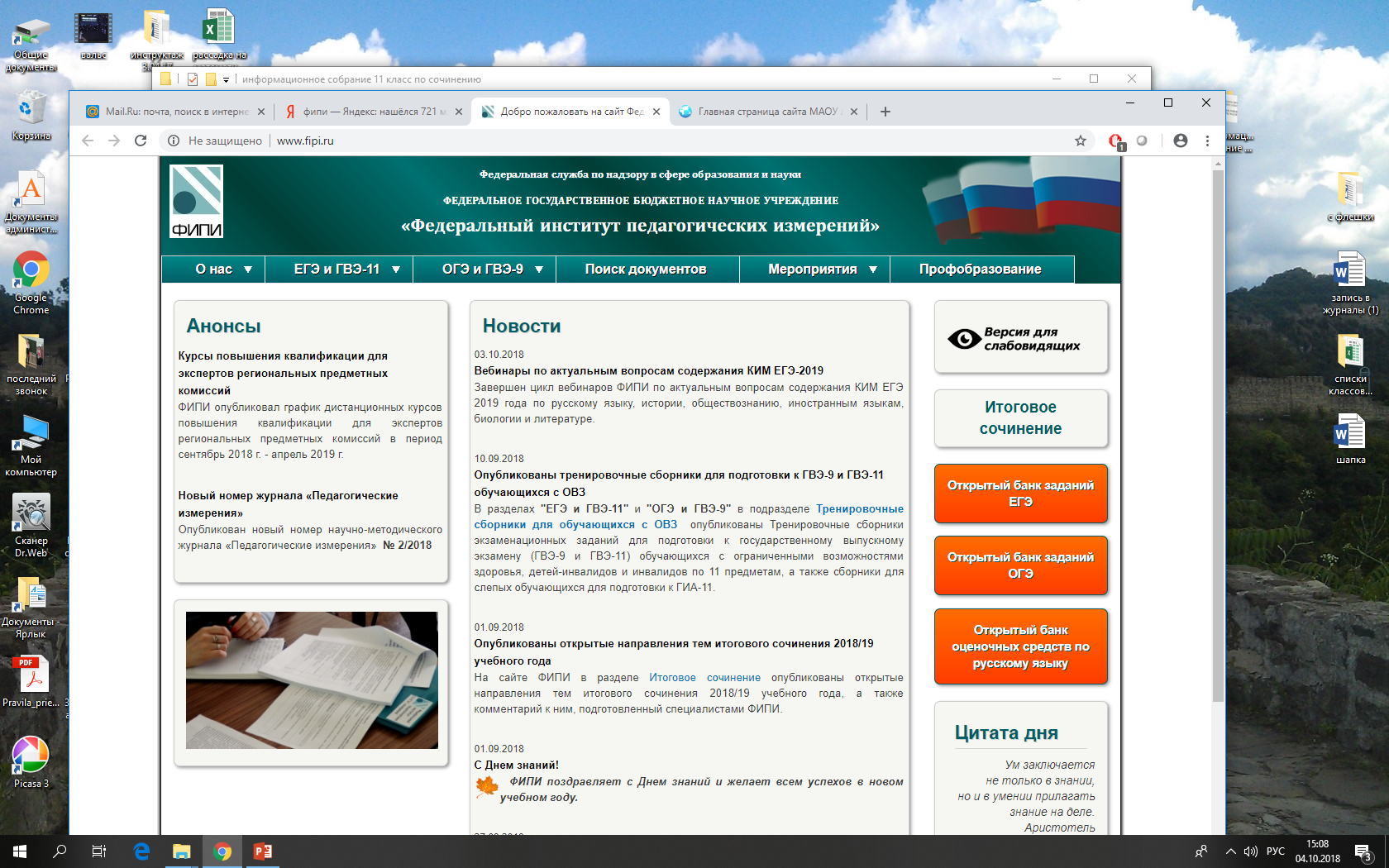 Итоговое сочинение (изложение)  - условие допуска к  государственной итоговой аттестации по образовательным программам среднего общего образования
Приказ МОПОСО от 18.11.2016 №533-Д «Об утверждении Порядка проведения, порядка и сроков проверки итогового сочинения (изложения) на территории СО»
порядок подачи заявления на участие в итоговом сочинении (изложении) (сроки, места регистрации)
для участия в итоговом сочинении (изложении) участники подают заявление не позднее чем за две недели до начала проведения итогового сочинения (изложения);
регистрация обучающихся для участия в итоговом сочинении (изложении) проводится на основании их заявлений в организациях, осуществляющих образовательную деятельность, в которых обучающиеся осваивают образовательные программы среднего общего образования;
сроки и продолжительность написания итогового сочинения (изложения
итоговое сочинение (изложение) проводится в первую среду декабря (5.12.17), первую среду февраля и первую рабочую среду мая;
продолжительность выполнения  итогового сочинения (изложения) составляет  3 часа 55 минут (235 минут). В продолжительность выполнения  итогового сочинения  (изложения) не включается время, выделенное на подготовительные мероприятия (инструктаж участников итогового сочинения (изложения), заполнение ими регистрационных полей и др.)
повторный допуск к написанию итогового сочинения (изложения)
повторно допускаются к написанию итогового сочинения (изложения) в дополнительные сроки в текущем учебном году (в первую среду февраля и первую рабочую среду мая): 
обучающиеся, получившие по итоговому сочинению (изложению) неудовлетворительный результат («незачет»); 
обучающиеся, не явившиеся на итоговое сочинение (изложение) по уважительным причинам (болезнь или иные обстоятельства), подтвержденным документально; 
обучающиеся, не завершившие написание итогового сочинения (изложения) по уважительным причинам (болезнь или иные обстоятельства), подтвержденным документально;
обучающиеся, удаленные с итогового сочинения (изложения) за нарушение требований, установленных  
обучающиеся, получившие по итоговому сочинению (изложению) неудовлетворительный результат («незачет»), допускаются повторно к участию в итоговом сочинении (изложении) не более двух раз и только в сроки,  установленные расписанием проведения итогового сочинения (изложения) в текущем учебном году;
ознакомление с результатами итогового сочинения (изложения)
ознакомление с результатами итогового сочинения (изложения) в школе или в местах, в которых были зарегистрированы на участие в итоговом сочинении (изложении);
проверка и оценивание итогового сочинения (изложения) комиссией образовательной организации должны завершиться не позднее чем через семь календарных дней с даты проведения итогового сочинения (изложения);
проведение повторной проверки итогового сочинении (изложения)
в целях предотвращения конфликта интересов и обеспечения объективного оценивания итогового сочинения (изложения) обучающимся при получении неудовлетворительного результата («незачет») за итоговое сочинение (изложение) предоставляется право подать в письменной форме заявление на проверку написанного ими итогового сочинения (изложения) в муниципальную экспертную комиссию;
заявление на повторную проверку подается в течении 3 рабочих дней с момента ознакомления с результатами итогового сочинения (изложения);
результаты повторной проверки итогового сочинения (изложения) доводятся до сведения участников не позже чем через два рабочих дня после завершения повторной проверки;
Места работы муниципальных экспертных комиссий
по перепроверке итогового сочинения (изложения)
в 2018/2019 учебном году
срок действия итогового сочинения,предоставление итогового сочинения в ВУЗы в качестве индивидуального достижения
итоговое сочинение (изложение) как допуск к ГИА – бессрочно;
результат итогового сочинения в случае представления его при приеме на обучение по программам бакалавриата и программам специалитета действителен четыре года, следующих за годом получения такого результата;
основания для удаления с итогового сочинения (изложения), об изменении и аннулировании результатов итогового сочинения (изложения)
во время проведения итогового сочинения (изложения) участникам итогового сочинения (изложения) запрещено иметь при себе средства связи, фото-, аудио- и видеоаппаратуру, справочные материалы, письменные заметки и иные средства хранения и передачи информации, собственные орфографические и (или) толковые словари;
участникам итогового сочинения (изложения) запрещается пользоваться текстами литературного материала (художественные произведения, дневники, мемуары, публицистика, другие литературные источники);
 участники итогового сочинения (изложения), нарушившие установленные требования, удаляются с итогового сочинения (изложения) руководителем образовательной организации;
особенности организации и проведения итогового сочинения (изложения) для лиц с ОВЗ, детей инвалидов
для участников итогового сочинения (изложения) с ограниченными возможностями здоровья (ОВЗ), детей-инвалидов и инвалидов, а так же тех, кто обучался по состоянию здоровья на дому, в образовательных организациях, в том числе в санаторно-курортных, в которых проводятся необходимые лечебные,  реабилитационные и оздоровительные мероприятия для нуждающихся в длительном лечении, проведение   итогового сочинения (изложения) организуется в условиях, учитывающих состояние их здоровья, особенности психофизического развития;
для участников итогового сочинения (изложения) с ограниченными возможностями здоровья (ОВЗ), детей-инвалидов и инвалидов продолжительность выполнения итогового сочинения (изложения) увеличивается на 1,5 часа; 
при продолжительности итогового сочинения (изложения) четыре и более часа организуется питание участников итогового сочинения (изложения) и перерывы для проведения необходимых лечебных и профилактических мероприятий;
для участников итогового сочинения (изложения) с ОВЗ, детей-инвалидов и инвалидов итоговое сочинение (изложение) может по их желанию и при наличии соответствующих медицинских показаний проводиться в устной форме;
5 открытых направлений тем итогового сочинения на 2018/19 учебный год:
Отцы и дети
Мечта и реальность
Месть и великодушие
Искусство и ремесло
Доброта и жестокость
В рамках открытых направлений тем итогового сочинения разрабатываются конкретные темы итогового сочинения (подбираются тексты изложений) для каждого часового пояса отдельно. 
Конкретные темы итогового сочинения (тексты изложений) доставляются в органы управления образованием на местах в день проведения итогового сочинения (изложения). 
Экзаменационный комплект включает 5 тем сочинений (по одной теме от каждого открытого тематического направления)
К проверке по пяти критериям оценивания, утверждённым Рособрнадзором, допускаются итоговые сочинения (изложения), соответствующие установленным требованиям:
Требование № 1.	«Объем итогового сочинения (изложения)»
Если в сочинении менее 250 слов, а в изложении менее 150 слов  (в подсчёт включаются все слова, в том числе и служебные), то выставляется «незачет» за невыполнение требования № 1 и «незачет» за всю работу в целом (такие итоговые сочинения (изложения) не проверяются экспертами в соответствии с пяти критериями оценивания). 
Требование № 2.	 «Самостоятельность написания итогового сочинения (изложения)»
Итоговое сочинение (изложение) выполняется самостоятельно. 
Итоговое сочинение - не допускается списывание сочинения (фрагментов сочинения) из какого-либо источника (работа другого участника, чужой текст, опубликованный в бумажном и (или) электронном виде и др.). Допускается прямое или косвенное цитирование с обязательной ссылкой на источник (ссылка дается в свободной форме). Объем цитирования не должен превышать собственный текст участника. 
Если сочинение (изложение) признано экспертом несамостоятельным, то выставляется «незачет» за невыполнение требования № 2 и «незачет» за всю работу в целом (такие итоговые сочинения (изложения) не проверяются экспертами в соответствии с пяти критериями оценивания).
Итоговое сочинение (изложение), соответствующее установленным требованиям, оценивается по пяти критериям.
Итоговые сочинения (изложения) оцениваются по системе «зачет» или «незачет» по 5 критериям:
соответствие теме, аргументация (К1);
привлечение литературного материала(К2);
 композиция (К3);
качество речи (К4); 
Грамотность (К5).
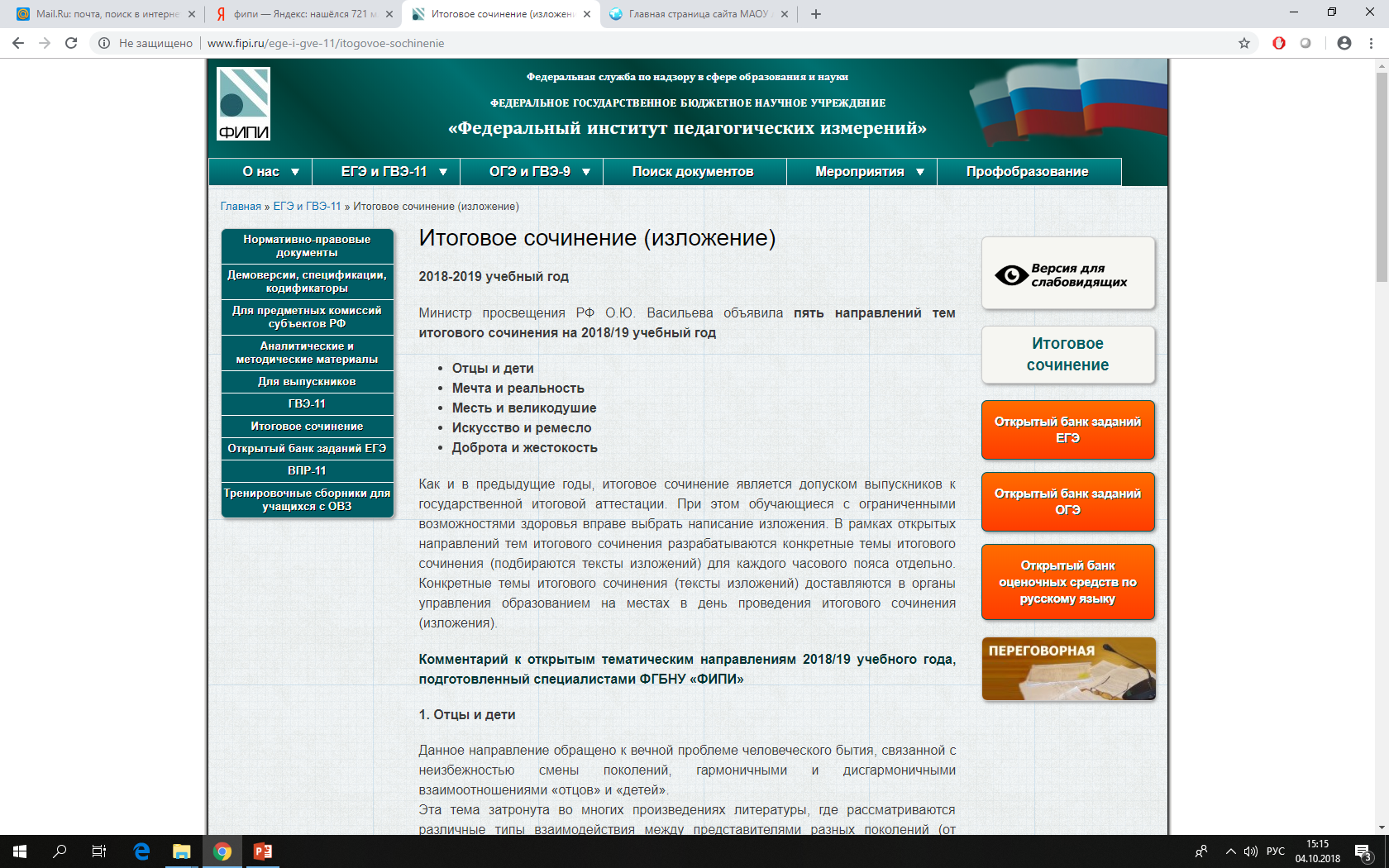 Результаты репетиционного итогового сочинение
На параллели 11-х классов обучается 130 человек;
27 октября 2018 г. репетиционное итоговое сочинение по литературе писали 125 человек;
получили зачет 109 человек (87 %), 16 человек получили незачет;
не пришедшие на репетиционное сочинение (5 человек) по состоянию здоровья и иным причинам написали сочинение в день пересдачи, все получили зачет; 
Паутов Роман сочинение не переписал.
Результаты репетиционного итогового сочинение
11 а класс
Результаты репетиционного итогового сочинение
11 б класс
Результаты репетиционного итогового сочинение
11 в класс
Результаты репетиционного итогового сочинение
11 г класс
Результаты репетиционного итогового сочинение
11 д класс
Приказ МОПОСО от 31.10.2018 №372-И «Об утверждении графика проведения мероприятий по оценке качества подготовки обучающихся и реализации образовательных программ на территории Свердловской области в 2018-2019 учебном году»
График  проведения мероприятий по оценке качества подготовки обучающихся и реализации образовательных программ
ГРАФИК КОНТОЛЬНЫХ МЕРОПРИЯТИЯ ДЛЯ ОБУЧАЮЩИХСЯ 11 КЛАССОВ  НА 2018-2019 УЧЕБНЫЙ ГОД
Предварительный выбор предметов ЕГЭ
Результаты АДКР по математике (октябрь)
График дополнительных занятий по подготовке к ГИА для обучающихся 11 классов
С Нормативно-правовыми документами по ГИА можно ознакомиться:
сайт ФИПИ - http://www.fipi.ru/,
сайт лицея №12 - лицей12.екатеринбург.рф
учебная часть МАОУ лицея №12, кабинет 18

Консультации по ГИА:
тел 245-32-16 (с 7-45 до 16-00)
 
Приемные дни по ГИА,  ЕГЭ:
заместитель директора Бреславская Татьяна Александровна – понедельник с 7-30 до 16-00